Часы исторической памяти 
«Молодая гвардия: героическая история»
Их знает весь мир
Это было в Краснодоне
В грозном зареве войны:
Комсомольское подполье
Поднялось за честь страны…
   В героической летописи Великой Отечественной войны советского народа против немецко-фашистских захватчиков немеркнущей страницей сияет подвиг юных подпольщиков Краснодона – членов антифашистской подпольной организации 
«Молодая гвардия».
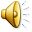 Туркенич Иван Васильевич -командир «Молодой гвардии»
Родился 18 января 1920 года в селе Новом Лимане Петропавловского района Воронежской области	 	В боях на дону в августе 1942 года Туркенич попал в плен, но вскоре бежал и вернулся в оккупированный Краснодон. Здесь он встретил своих товарищей по школе и стал одним из активных членов подпольной организации «Молодая гвардия». Учитывая офицерский боевой опыт, подпольщики назначили его своим командиром.
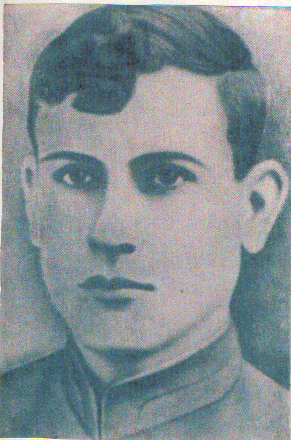 Когда в Краснодоне начались аресты подпольщиков, он ушел в  глубокое подполье. После того как части Красной Армии подошли к Донцу, он перешел линию фронта.
 В рядах Красной Армии Туркенич прошел всю Украину. В июне 1944 года в боях на Висле Иван Васильевич Туркенич был тяжело ранен и умер на руках боевых товарищей.
Польский народ, за освобождение которого отдал свою жизнь герой «Молодой гвардии», похоронил его на кладбище советских воинов в городе Жешуве.
Кошевой Олег Васильевич - комиссар «Молодой гвардии»
Родился 8 июня 1926 года в городе Прилуках Черниговской области в семье служащего. Война застала Олега учеником 8-го класса Краснодонской школы имени Горького.
       В оккупированном Краснодоне Олег встретился с Ваней Земнуховым и с другими юношами и девушками, с которыми учился в школе. Через Н. Г. Соколову, бывавшую в дни оккупации в доме Кошевых, Олег связался с руководством партийного подполья. По указанию Ф. П. Лютикова комсомольцы-активисты начали создавать отдельные антифашистские группы, которые затем были объединены в единую подпольную комсомольскую организацию «Молодая гвардия».
Когда в первых числах января в Краснодоне начались  аресты, О. Кошевой вместе с С. Тюлениным, В. Борц, Ольгой и Ниной Иванцовыми пытался перейти линию фронта. Не доходя до Ровеньков, попал сначала в полицию, а затем в окружное отделение гестапо.
       После страшных пыток 9 февраля 1943 года Олег вместе с Любой Шевцовой был расстрелян в Гремучем лесу, недалеко  от города Ровеньки. Останки героя народ похоронил в братской могиле жертв фашизма в центре города Ровеньки 20 марта 1943 года.
Шевцова Любовь Григорьевна
Родилась 8 сентября 1924 года в поселке Изварино Краснодонского района в семье рабочего-шахтера. В 1927 году семья Шевцовых переехала в Краснодон.
         С сентября 1942 года Люба стала членом подпольной организации, а затем - членом штаба «Молодой гвардии».
Так же была и арестована 8 января 1943 года. Более месяца гитлеровцы издевались над Любой Шевцовой. Они хотели получить данные о местонахождении рации. Но враги ничего не добились. Самые жестокие муки не могли сломить ее непоколебимую волю.
       9 февраля 1943 года Шевцова была расстреляна в Гремучем лесу. Последние слова ее были: «За нас ответите, гады, наши подходят, смерть...»
Похоронена Любовь Шевцова 20 марта 1943 года в братской могиле жертв фашизма в центре города Ровеньков.
Тюленин Сергей Гаврилович
Родился 12 августа 1925 года в деревне Киселеве Новосильского района Орловской области в семье рабочего совхоза. В 1926 году семья Тюленевых переехала в городок Краснодон. В комсомол Тюленина принимала подпольная комсомольская организация «Молодая гвардия» в дни оккупации. Его сразу же ввели в штаб, по поручению которого он возглавил отдельную боевую группу.
27 января Сергей был арестован.                               В гестаповских застенках Сергея подвергали страшным пыткам, но волю и стойкость храброго молодогвардейца не могли сломить никакие муки.     31 января 1943 года он вместе с товарищами был сброшен в шурф шахты №5.
1 марта 1943 года советский народ похоронил останки героя в братской могиле на центральной площади города Краснодона.
Громова Ульяна Матвеевна
Родилась 3 января 1924 года в поселке Первомайке Краснодонского района в семье рабочего. Вместе с Майей Пегливановой и Анатолием Поповым она стала организатором борьбы с фашистами молодежи поселка Первомайка. В октябре 1942 года ее ввели в штаб подпольной комсомольской организации «Молодая гвардия».
Когда в Краснодоне начались аресты, Уля вместе с Майей Пегливановой пыталась связаться с заключенными, разрабатывала планы побега. Но 10 января их самих арестовала полиция.
В фашистском застенке Уля вела себя исключительно мужественно. Она стойко переносила пытки и побои, не падала духом, подбадривала товарищей. В камере читала своим подругам стихи Лермонтова, которые очень любила и знала на память.
16 января 1943 года Ульяна Громова одной из первых была казнена - сброшена в шурф шахты №5.                1 марта трудящиеся Краснодона похоронили прах Громовой в братской могиле на центральной площади города.
Земнухов Иван Александрович
Родился 8 сентября 1923 года в деревне Илларионовке Шацкого района Рязанской области в бедной крестьянской семье. В 1932 году вместе с семьей переехал в Краснодон. Весной 1942 года Земнухов уехал на краткосрочную юридические курсы в Ворошиловград. Окончив их, он получил назначение на работу в Саратовскую область. Но добраться туда ему не удалось. Фашистская армия приближалась к Краснодону.
Когда Земнухов узнал об аресте Мошкова и Третьякевича, он пошел в полицию выручать своих товарищей. Оттуда он больше не вернулся. 15 января 1943 года после страшных пыток Ваня был брошен в шурф шахты №5.Похоронен прах Вани Земнухова на центральной площади города Краснодона в братской могиле героев-молодогвардейцев.
Деятельность организации 
«Молодая гвардия»
Распространение листовок
 Сбор оружия для подготовки восстания против    захватчиков
  Взрыв зданий, в которых размещались фашисты
 Поджог биржи труда
  Развешивание флагов
  Освобождение военнопленных
  Расправа с полицаями – изменниками Родины
  Нападение на вражеские автоколонны
  Угон скота, захваченного фашистами у мирного населения
Шурф шахты №5 - это место, куда были сброшены молодогвардейцы 
Здесь казнили 71 человека. Многих сбрасывали в ствол живыми: от начальника краснодонского  жандармского поста получили приказ экономить патроны. Сверху на тела сброшенных в шурф людей фашисты опустили вагонетку. Стоны доносились из шахты  несколько  дней.
В Краснодоне есть памятник «Клятва»героям «Молодой гвардии»
Вы пробудились вылитыми в бронзу,
Вам пытки не смогли согнуть плечей,
И, как заря, гранит под вами розов,
И знамя, неколеблемо ничем.
Видны вам и верхушки терриконов,
И солнечный над ними небосвод,
И улицы родного Краснодона,
Которыми пришел сюда народ.
Пришел он к вам, живущим, а не мертвым,
Сказать спасибо вам за вашу жизнь,
Сказать, что комсомольские когорты
Идут в строю за коммунизм.
В венках, увитых лентами, поверьте,
Что положили к вашим мы ногам,
Хранится ваше светлое бессмертье
И верность вашим боевым делам.
Люди!
Через века, через года
Помните
О тех,
Кто уже не придёт
Никогда.
Помните!
Р. Рождественский «Реквием»